J’écris une fraction équivalente pour chaque fraction proposée.
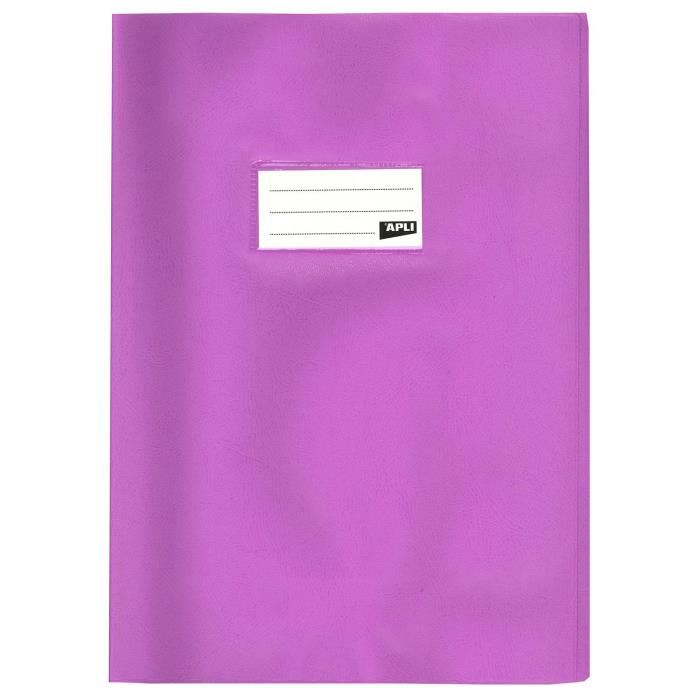 Cahier du jour
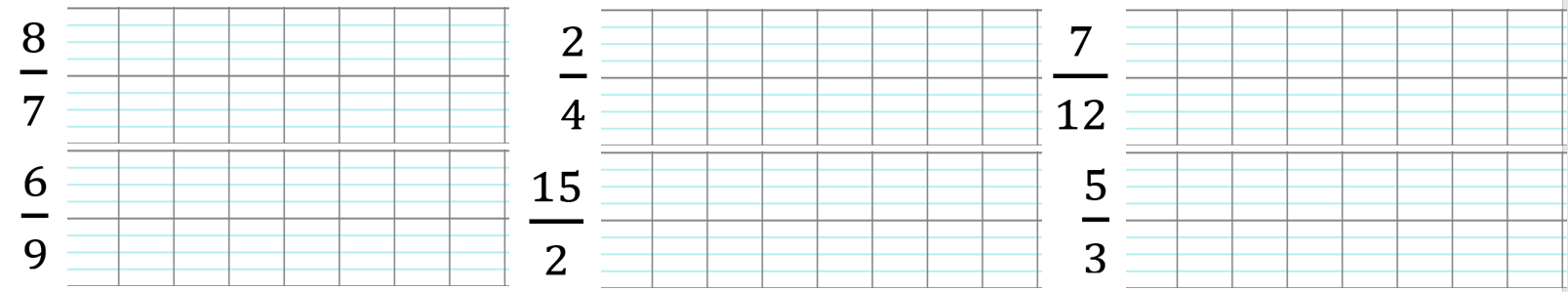 CM1
J’écris une fraction équivalente pour chaque fraction proposée.
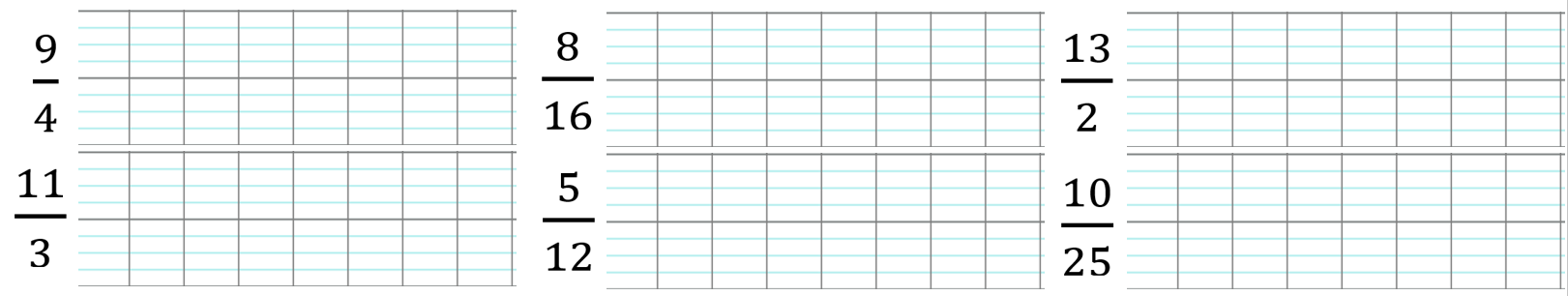 CM2
[Speaker Notes: F4 – ligne A]
J’écris une fraction équivalente pour chaque fraction proposée.
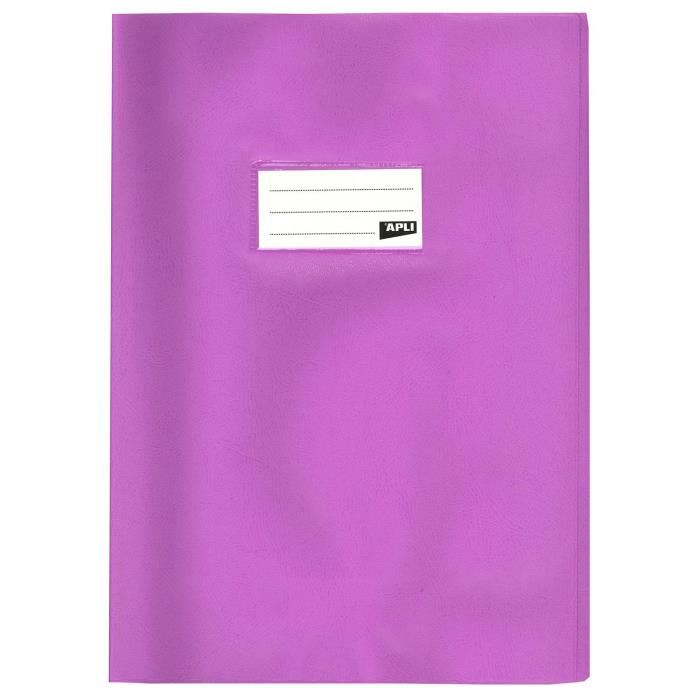 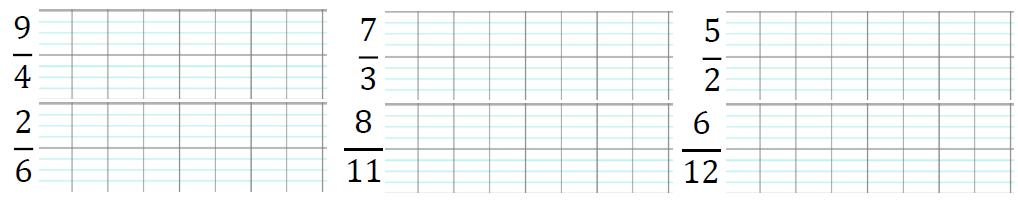 Cahier du jour
CM1
J’écris une fraction équivalente pour chaque fraction proposée.
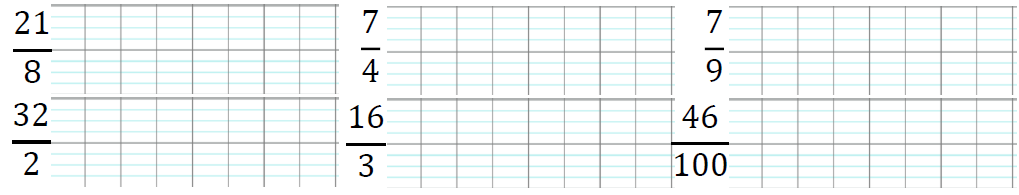 CM2
[Speaker Notes: F4 – ligne b]
J’écris une fraction équivalente pour chaque fraction proposée.
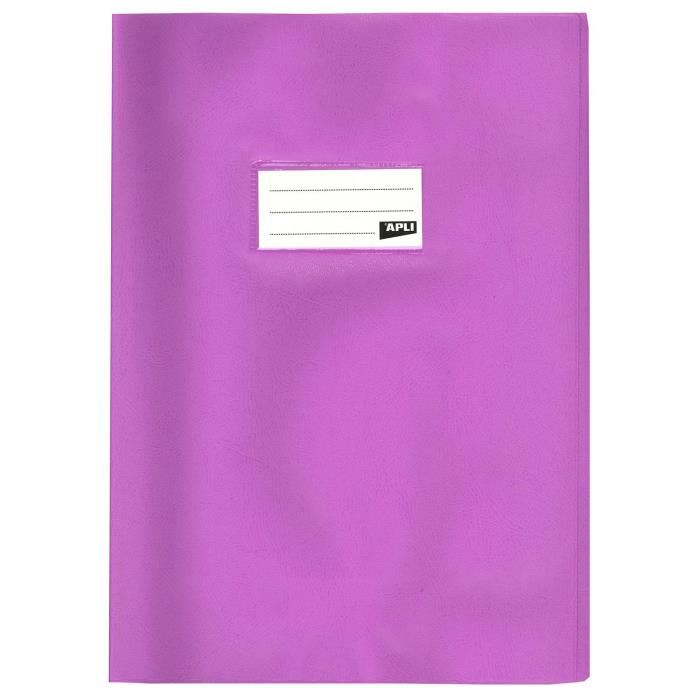 Cahier du jour
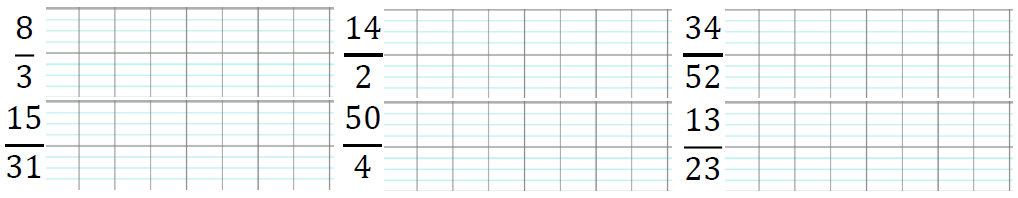 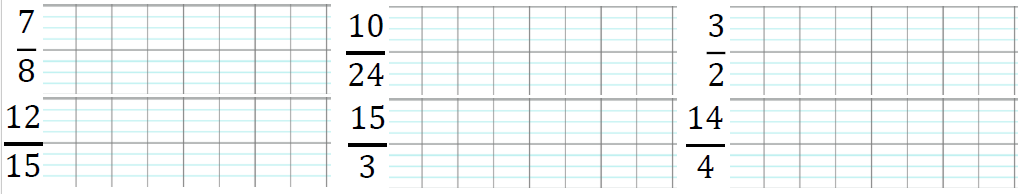 CM1
J’écris une fraction équivalente pour chaque fraction proposée.
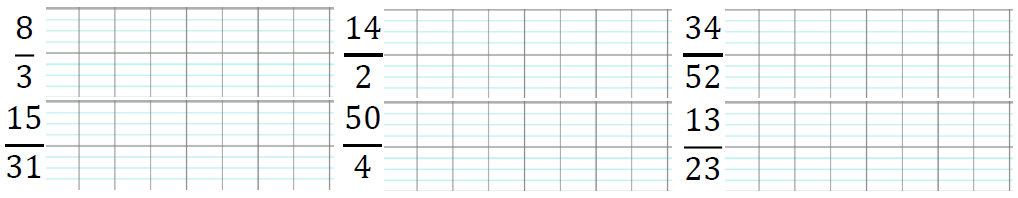 CM2
[Speaker Notes: F4 – ligne c]
J’écris une fraction équivalente pour chaque fraction proposée.
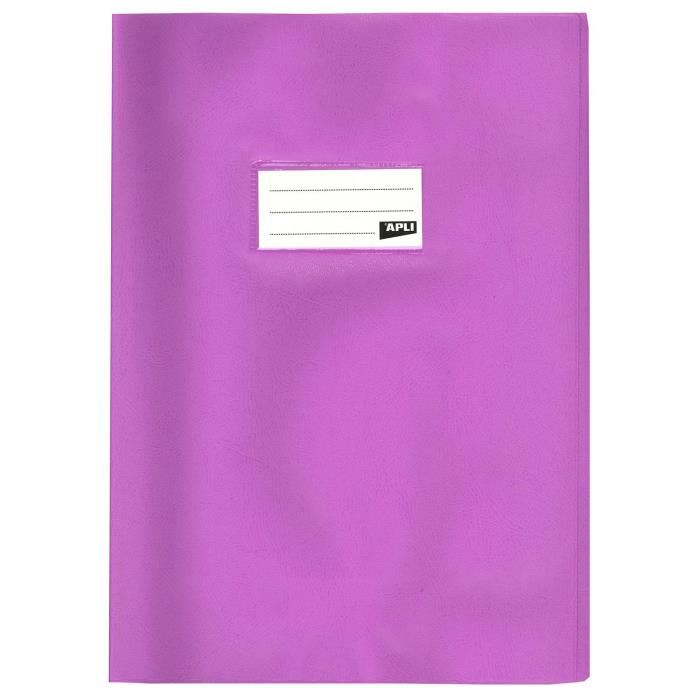 Cahier du jour
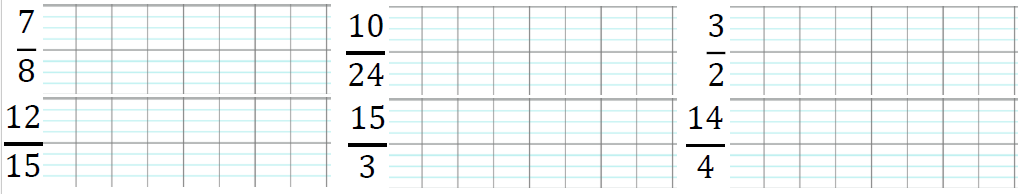 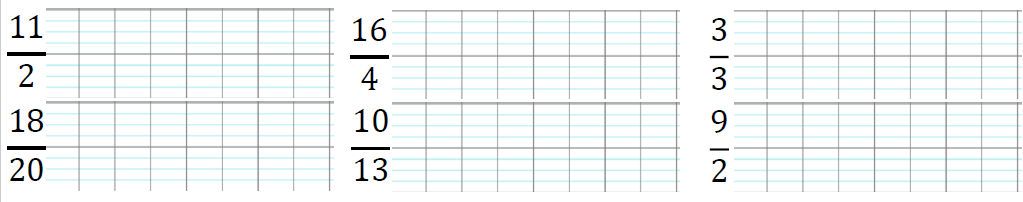 CM1
J’écris une fraction équivalente pour chaque fraction proposée.
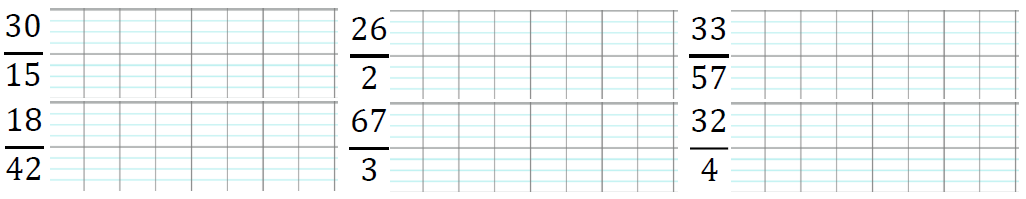 CM2
[Speaker Notes: F4 – ligne D]